Administrative Leadership Service 
NYSED Requirements Outlined in 30-2.9(b)
All evaluators must be appropriately trained, but only lead evaluators need to be certified to conduct evaluations. Districts will be required to provide appropriate training and certify their lead evaluators. State developed evaluator training will be provided to Network Teams (for teacher evaluation).  The Erie 1 BOCES Network team will be able to “turn-key” the training to participating school districts. Districts may choose to take advantage of this training program or they may develop or contract for their own training and evaluator certification programs. 
Website: http://e1badmin.weebly.com/
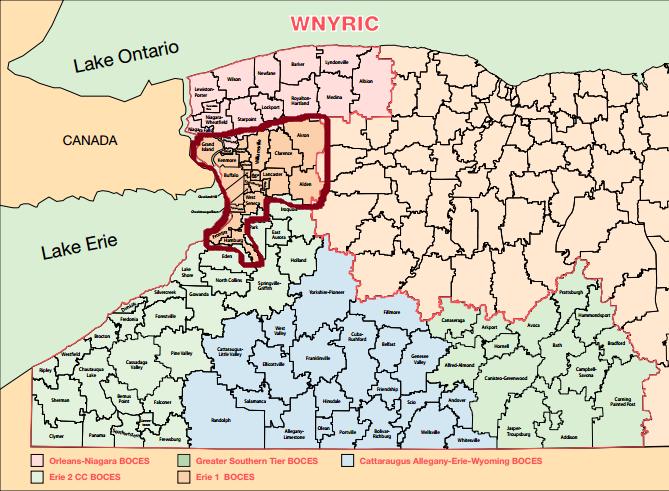 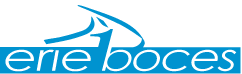 MissionErie 1 BOCES commits to those we serve students, staff and communities  by understanding, anticipating and responding to their needs.
Year 1 – 3: Compliance
Focus: 
APPR Guidance  and Regulation: Distribution of information
Inter-Rater Reliability (Videos)
SLO development 
Teacher Standards and Evaluation 
Resources: SED and NTI
Year 1 2012 - 2013
The Role of Data in RttT
Promising Practices in Principal Evaluation
Inter Rater Reliability: Teacher Evaluation
New Administrator Training
Lessons Learned from SLOs
Bridging the CCLS and Evaluation
Year 2 2013 - 2014
Experiencing the Tri-State Rubric, Evidence Collection Tool & Shifts in ELA
APPR Updates and Inter-Rater Reliability
Data Driven Instruction
Inter Rater Reliability: Teacher Evaluation
SWDs and ELLS
Analyzing & Improving the SLO Process
New Administrator Training
Metrics & Instructional Implications
Year 3 2014 - 2015
Data Analysis and Inter Rater Reliability with ELLs
APPR Evaluator Workshop
Data Analysis and APPR
New Administrator Training
Special Expo: Stem for Evaluators
NYSED Accountability Data and Inter Rater Reliability in the Co-Taught Classroom
Evaluating Best Practice and Research
Focus: 
Educational Research and Best practice in classrooms
providing Growth producing and Evidence based feedback around best practice and instruction. 
Presentations included E1B District initiatives modeling engagement strategies (Kagan, Adaptive Schools, Differentiated Instruction, Collaborative Teaching, EDI)
Resources: Educational Research, Field Texts and Structures, and SED
Year 4 2015 - 2016
Questioning and Discussion
Brad Geise's presentation
Student Engagement
Blueprint for Special Education and Multiple Pathways
Managing Classrooms
New Administrator Training
Communicating with Students
Why?
The Series
Student Engagement : Neural Fatigue, Interrelated Neural Systems, (Danielson 3C)
Managing Classrooms : Disruptions, behavior management, setting limits, (Danielson 2 and 3A)
Communicating with Students : Expectations, directions, written/oral language, (Danielson 3A)
Questioning and Discussion : Level of questions, wait time, discussion, (Danielson 3B)
Special Education and Pathways: Blueprint, Multiple Pathways (Danielson 1 b-d, 4b,c)
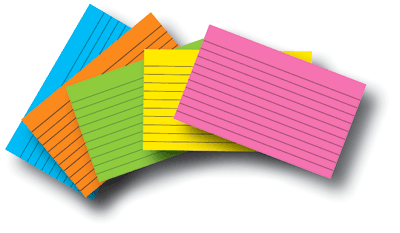 Collaborative  Feedback
[Speaker Notes: The timer is set for 3 minutes and each person in each group writes their own definition of engagement on an index card. - Jessie
2.When everyone has completed their definition, they pass their card clockwise to the next person in their group.
3.The person who receives the index card underlines what they feel are the most important words in the definition. 
4.The cards are progressively passed, and words underlined until they reach the original writer.
5.Then, the group uses the underlined words to create a unified definition of UDL. 
6.Finally, each group presents their definition to the large group.]
Question:
Based on your knowledge of Athenian Democracy would implementing a direct democracy in our local government improve our quality of life?
Provide Feedback around the scenario/question on the table- you may suggest an alternative

Pass card clockwise

Underline or highlight the words 
that are most important to you

Pass clockwise and repeat with next 
card until returned to author

Using the underlined words create a new question based on the feedback that your table provided and write it on the index card on your table
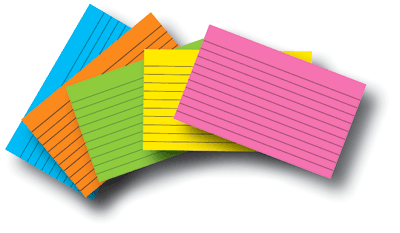 [Speaker Notes: The timer is set for 3 minutes and each person in each group writes their own definition of engagement on an index card. - Jessie
2.When everyone has completed their definition, they pass their card clockwise to the next person in their group.
3.The person who receives the index card underlines what they feel are the most important words in the definition. 
4.The cards are progressively passed, and words underlined until they reach the original writer.
5.Then, the group uses the underlined words to create a unified definition of UDL. 
6.Finally, each group presents their definition to the large group.]
http://e1badmin.weebly.com/
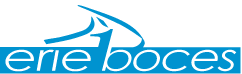